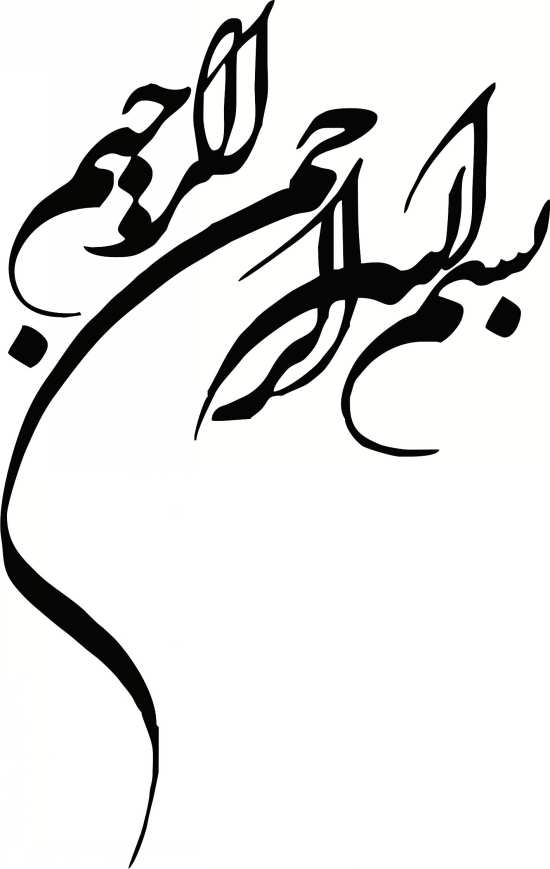 گزارش فعالیت های انجام شده از تاریخ 97/10 تا کنون
آموزشکده فنی و حرفه ای دختران کرمانشاه



ریاست مرکز :دکتر فاطمه کرم پور
کارهای انجام شده در حیطه آموزش

انجام کار های مربوط به دانش نامه های دانشجویان از سال 91 تا 98

 چاپ گواهی موقت دانشجویان از سال 91 تا 98
نقاشی خوابگاه

98/4/5

لغایت

 98/6/1
بعد از نقاشی
بعد از نقاشی
دوخت 64 پرده (توسط دانشجویان)

98/4/5 

لغایت

98/6/1
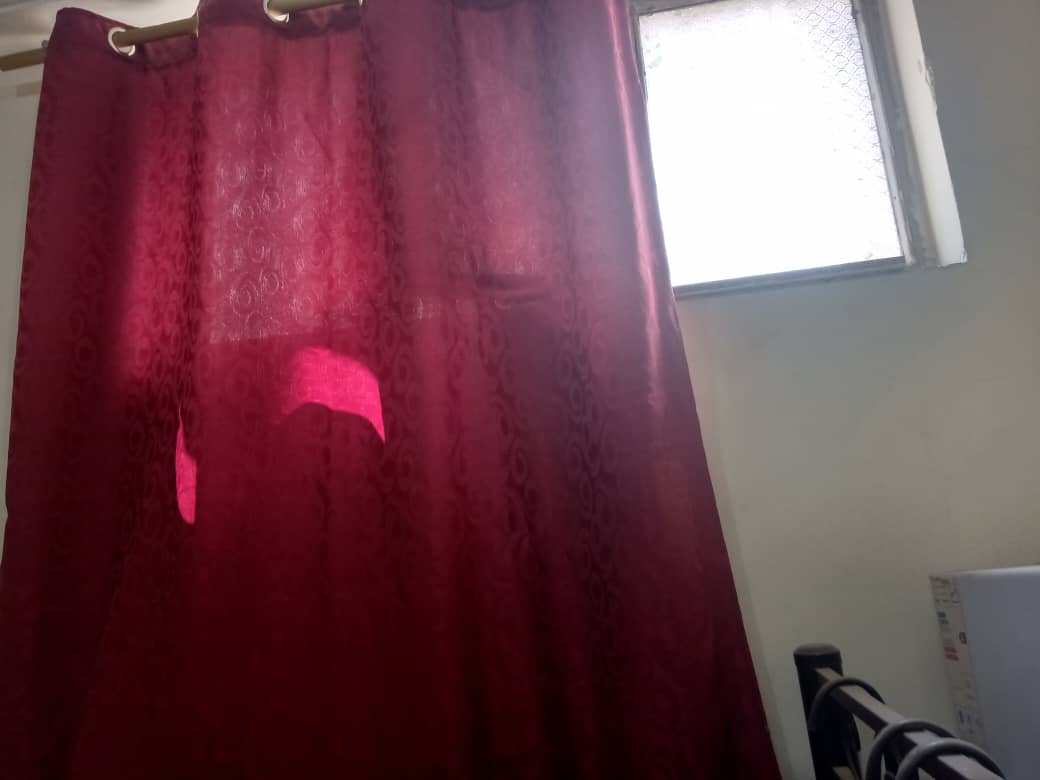 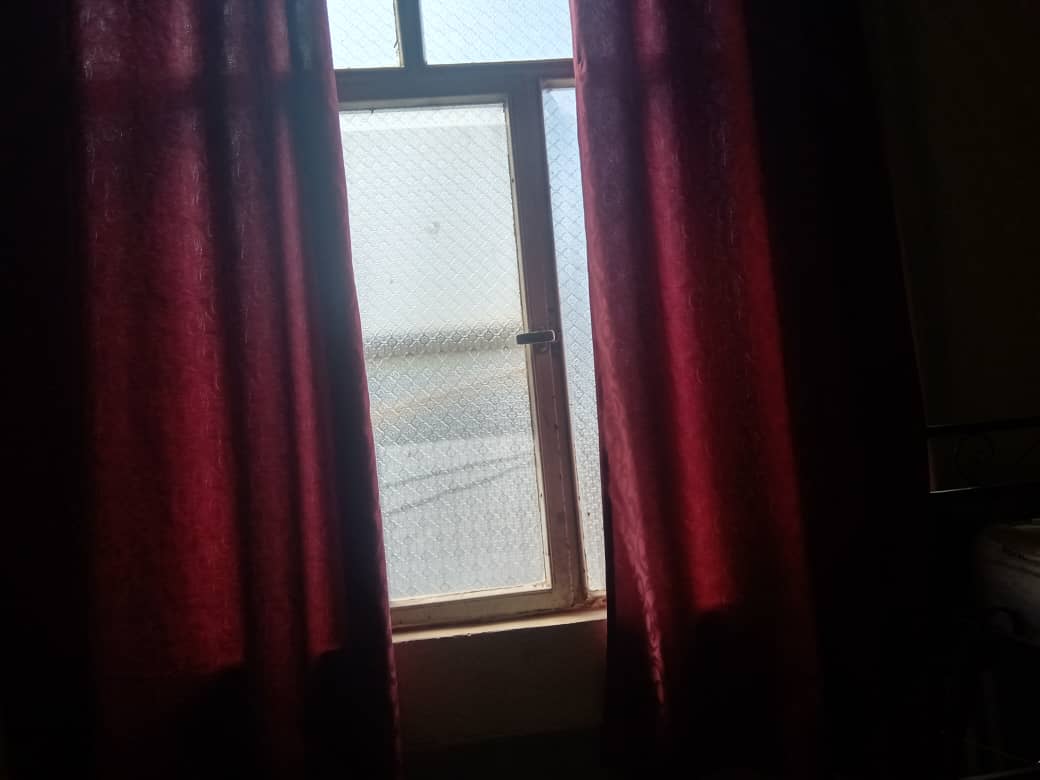 خرید و نصب منبع کویل دار برای سیستم گرمایشی خوابگاه

98/6/4 

لغایت 

98/6/10
حین انجام کار
حین انجام کار
پایان کار
نصب تانکر آب خوابگاه
 
98/6/4

لغایت

 98/6/10
بعد از نصب تانکر
تعمیر کولر خوابگاه 

99/2/1

نصب و راه اندازی کولر کلاس ها و کارگاه ها به تعداد 4 کولر گازی و 8 کولر آبی 
99/2/4
لغایت 
99/2/31
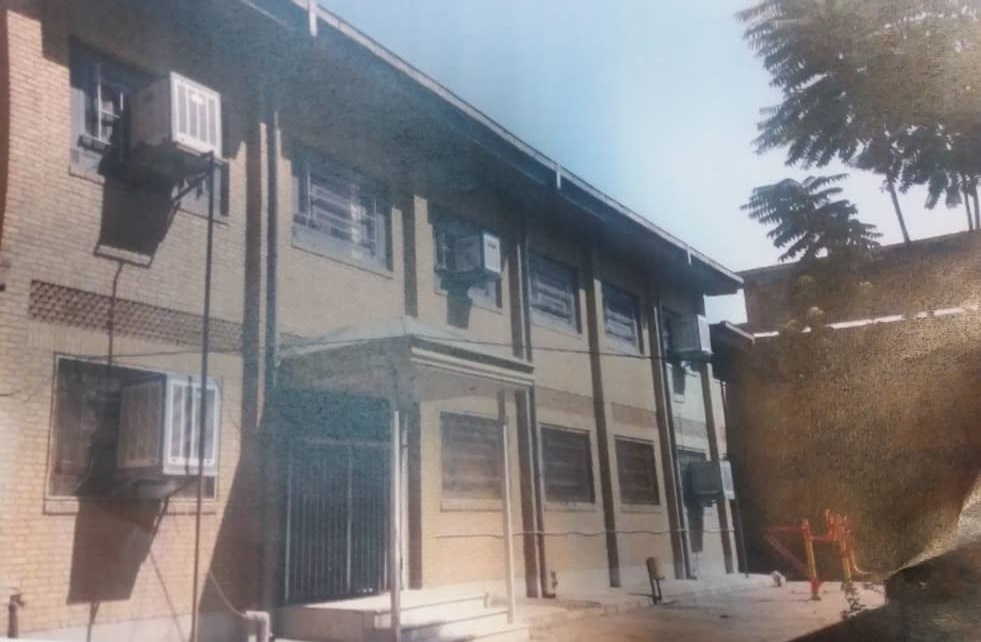 تخریب انبار قدیمی 
و
 شروع به ساخت دو کارگاه جدید
 
98/2/4
تخریب
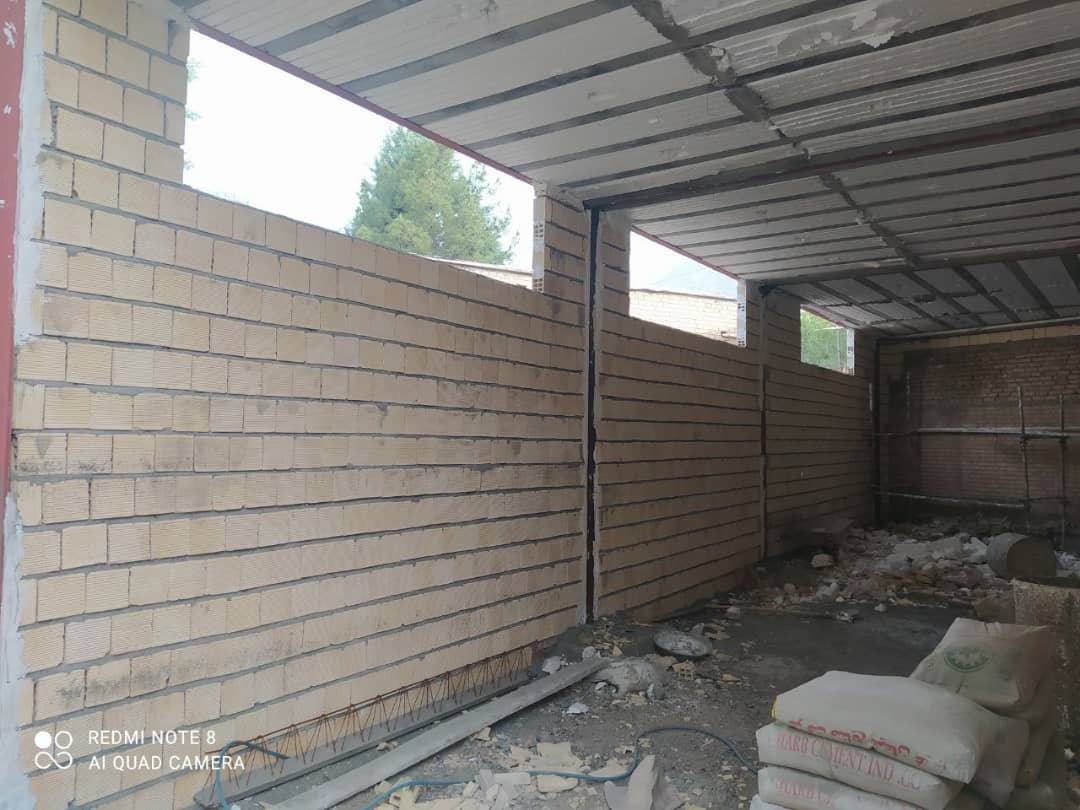 تخریب
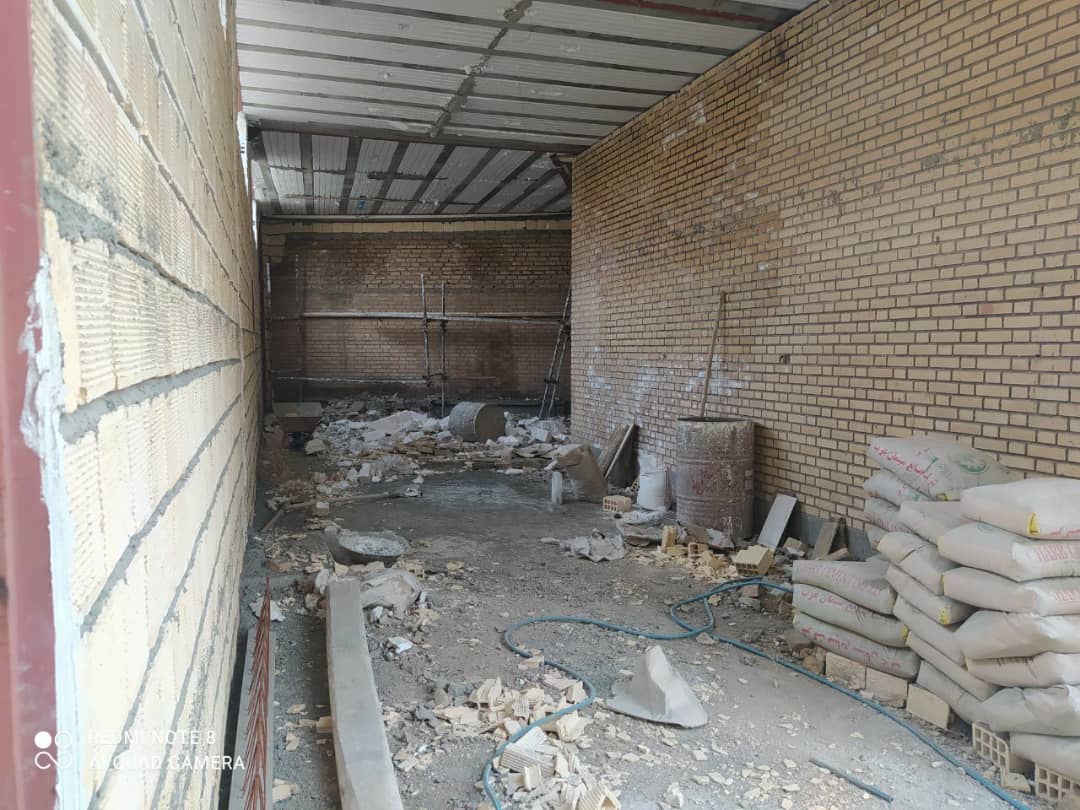 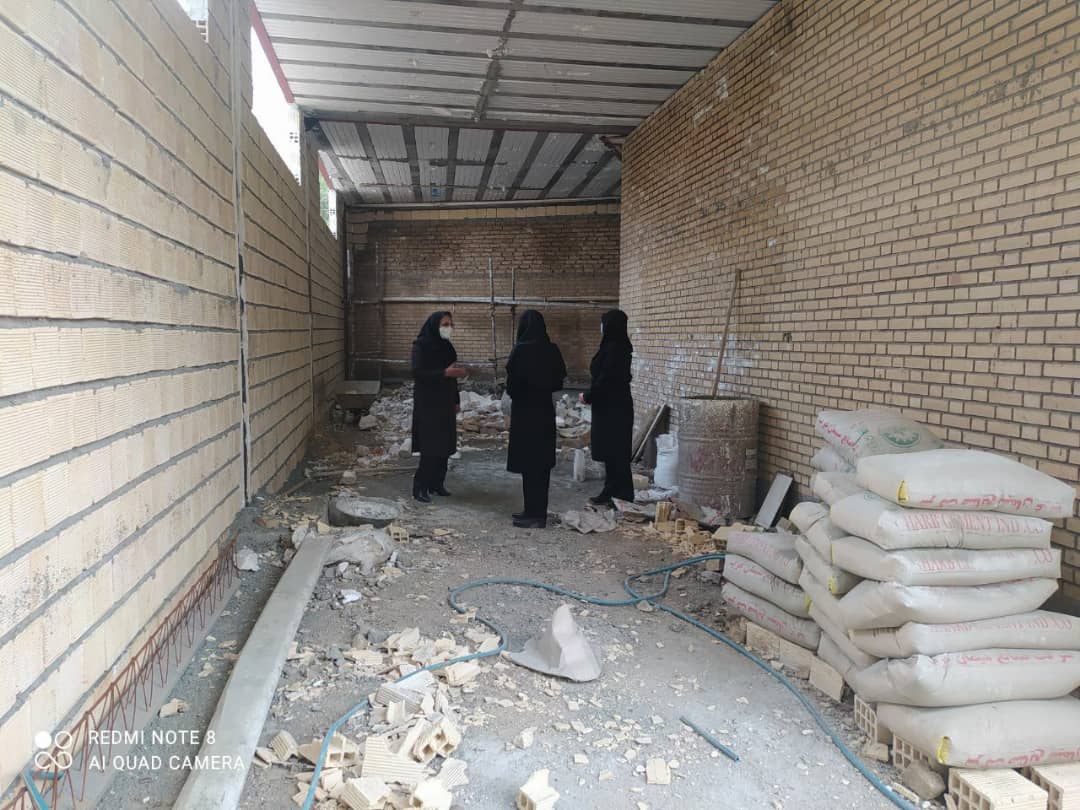 هنگام کار
کارگاه های جدید ساخته شده از انبار قدیمی
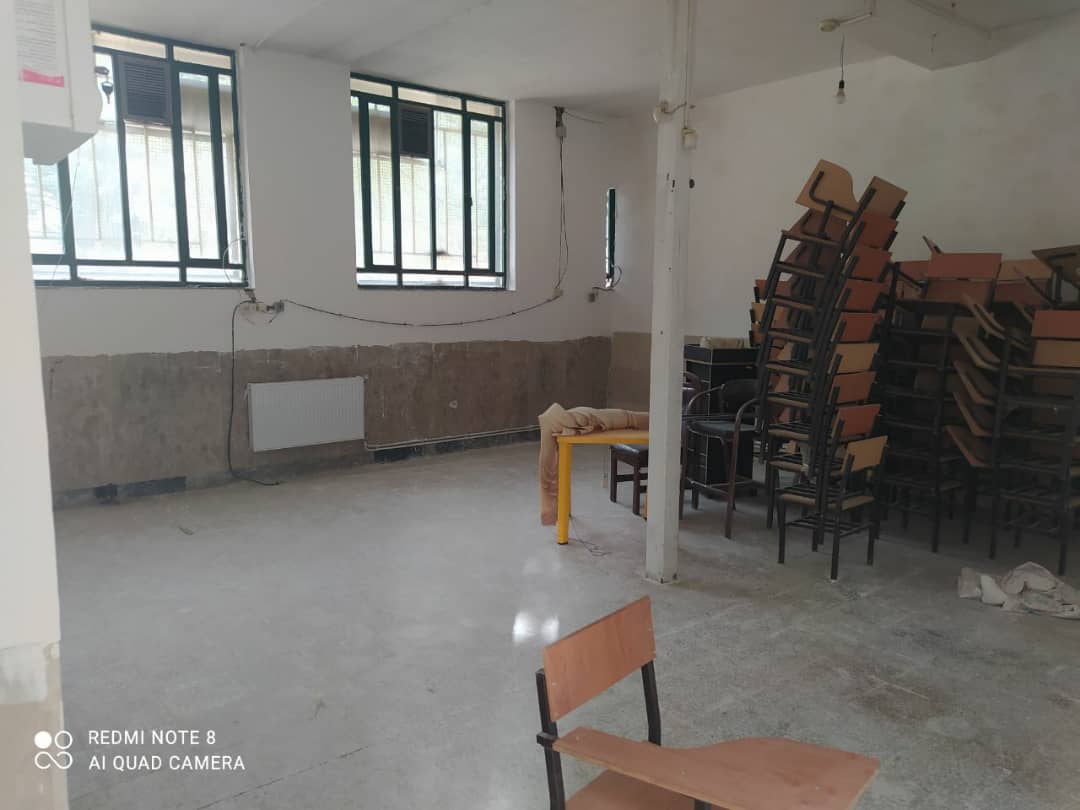 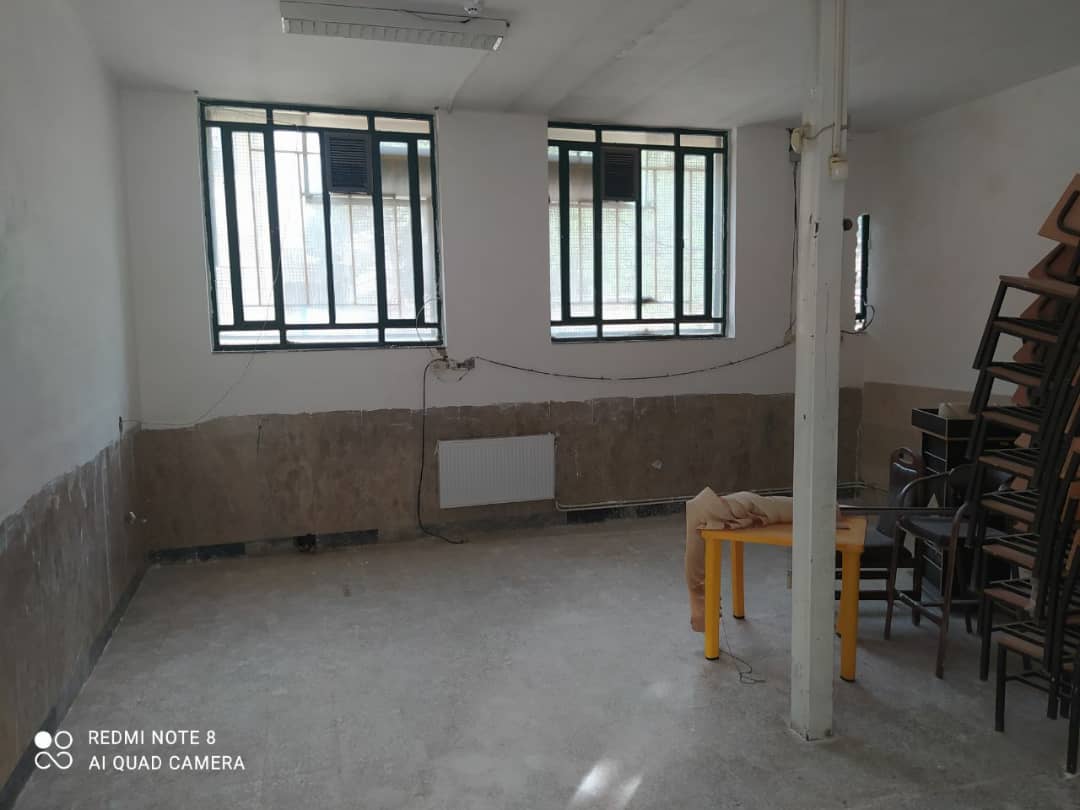 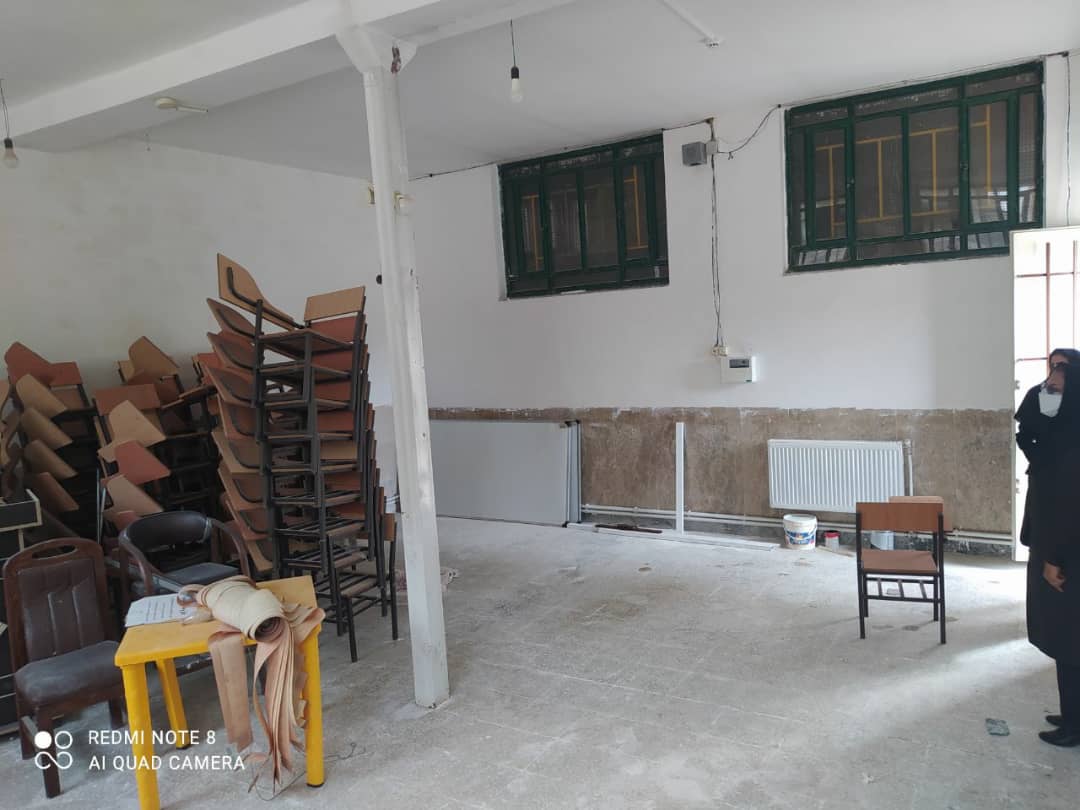 اتمام کار
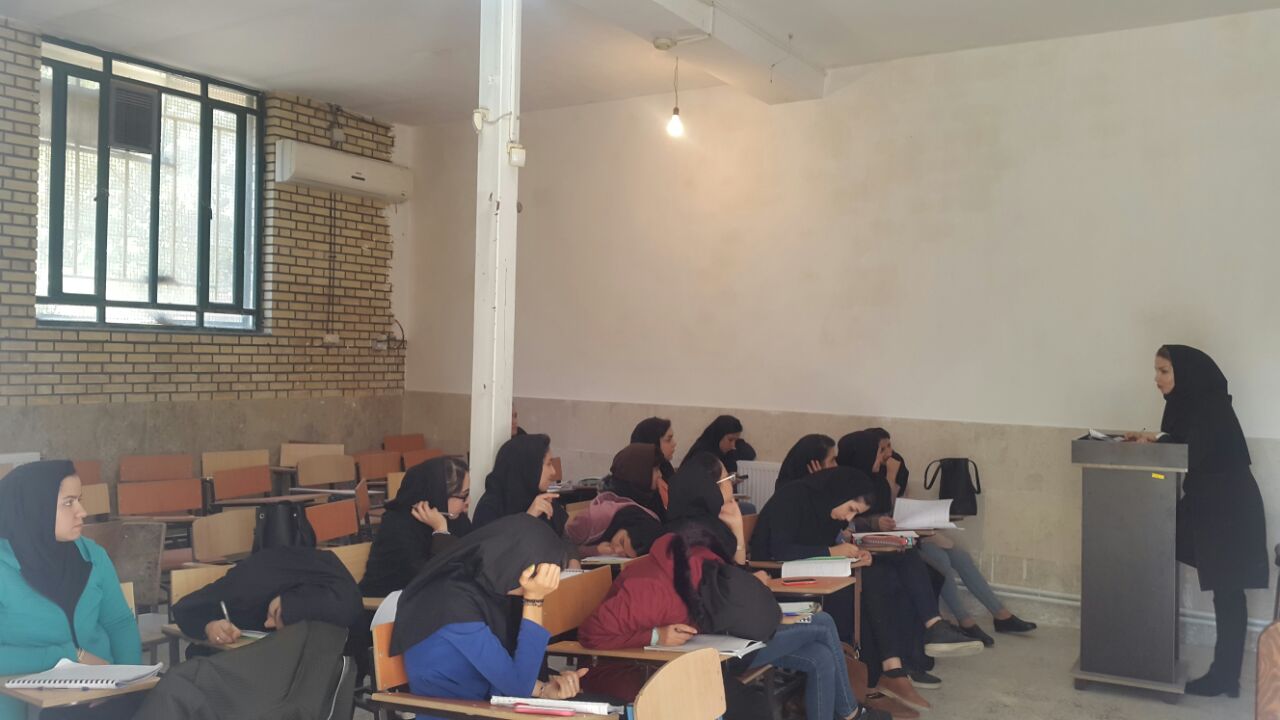 ساخت انبار جدید

هفته دوم مهر ماه98
انبار جدید
ساخت انتشارات 

و دفترانجمن علمی و هلال احمر

98/9/5

لغایت 

98/9/20
آماده شدن کارگاه های جدید با فضای آموزشی مناسب و تجهیزات کاربردی 

(تبدیل دو کارگاه به چهار کارگاه آموزشی با تجهیزات مورد نیاز دانشجویان رشته معماری)

هفته دوم مهر ماه 98
قبل از تعمیر
بعد از تعمیر
بعد از آماده شدن
راه اندازی سیتم گرمایشی (از بخاری سنتی) به پکیج کارگاه حجم رشته گرافیک

98/4/1
شبکه بندی کارگاه کامپیوتر 

98/4/5

لغایت 

98/6/1
نقاشی سالن آمفی تئاتر و تعمیر آن 

98/11/15

لغایت 

98/11/28
سرامیک کف کارگاههای دوخت

تعمیر کلی کارگاه چاپ سیلک
بر اثر ورزیدن باد شدید تعدادی از درختان محوطه دانشگاه شکسته شدند که طی

 هماهنگی های به عمل آمده با آتش نشانی اقدامات لازم در این خصوص

 انجام گردید.

98/2/17
حین انجام کار
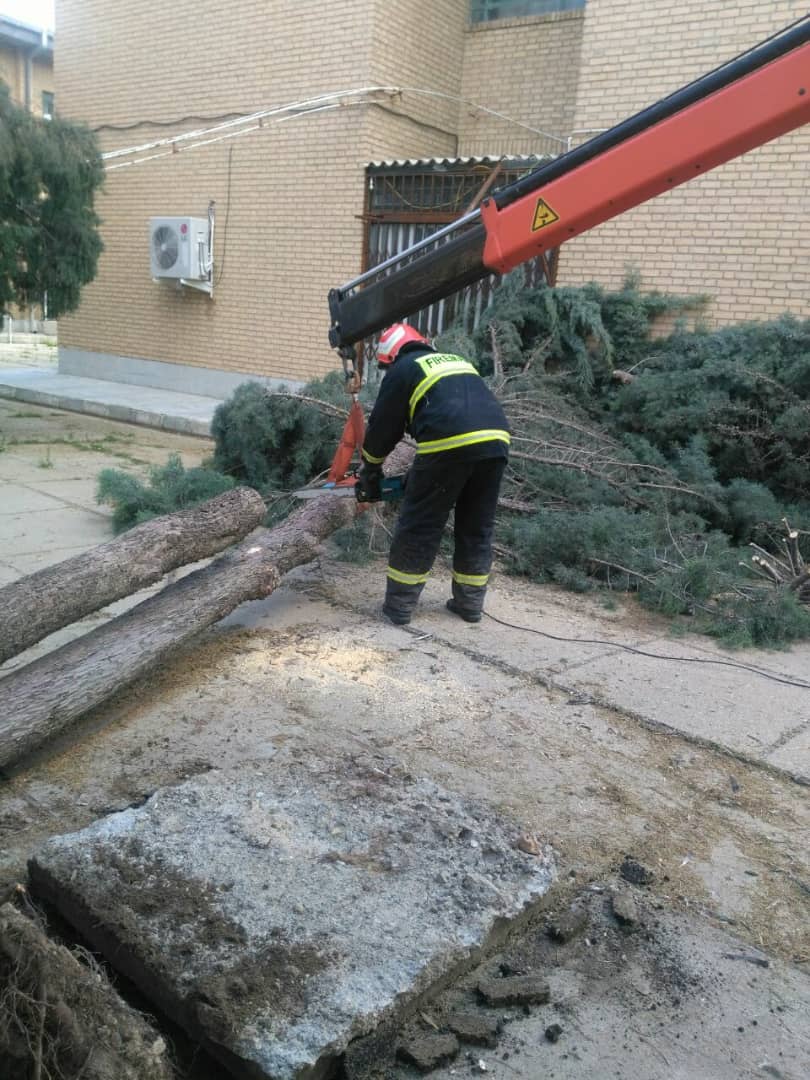 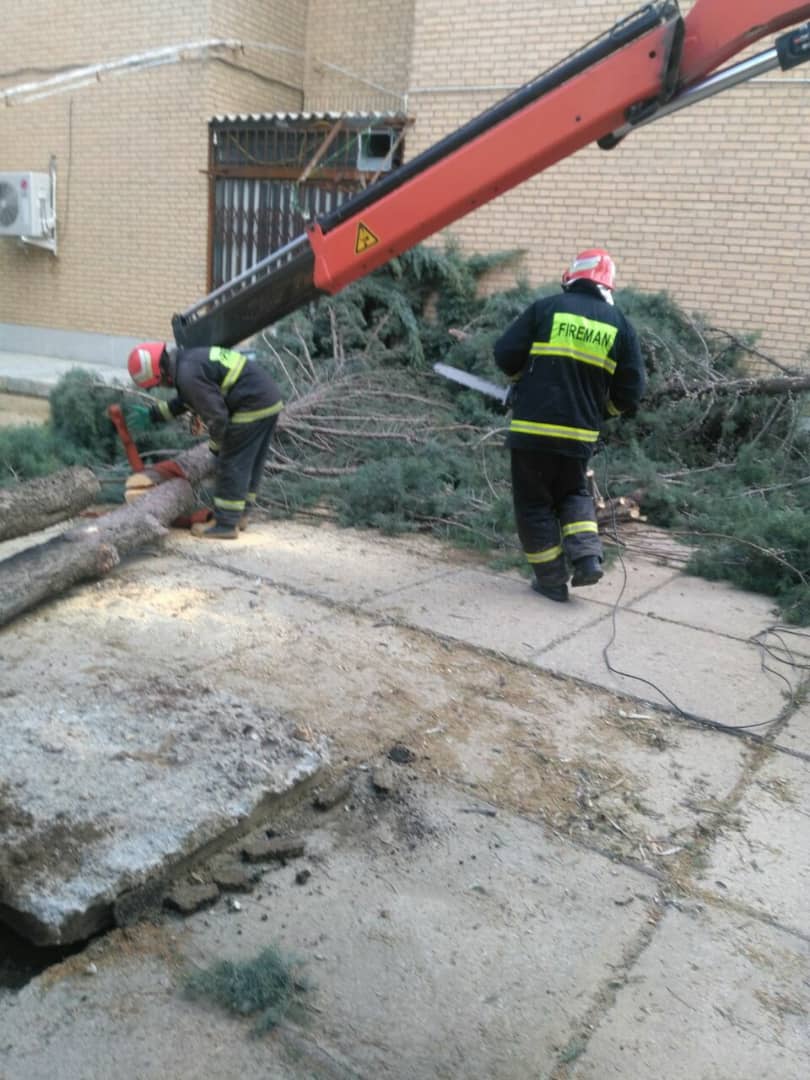 اتمام کار
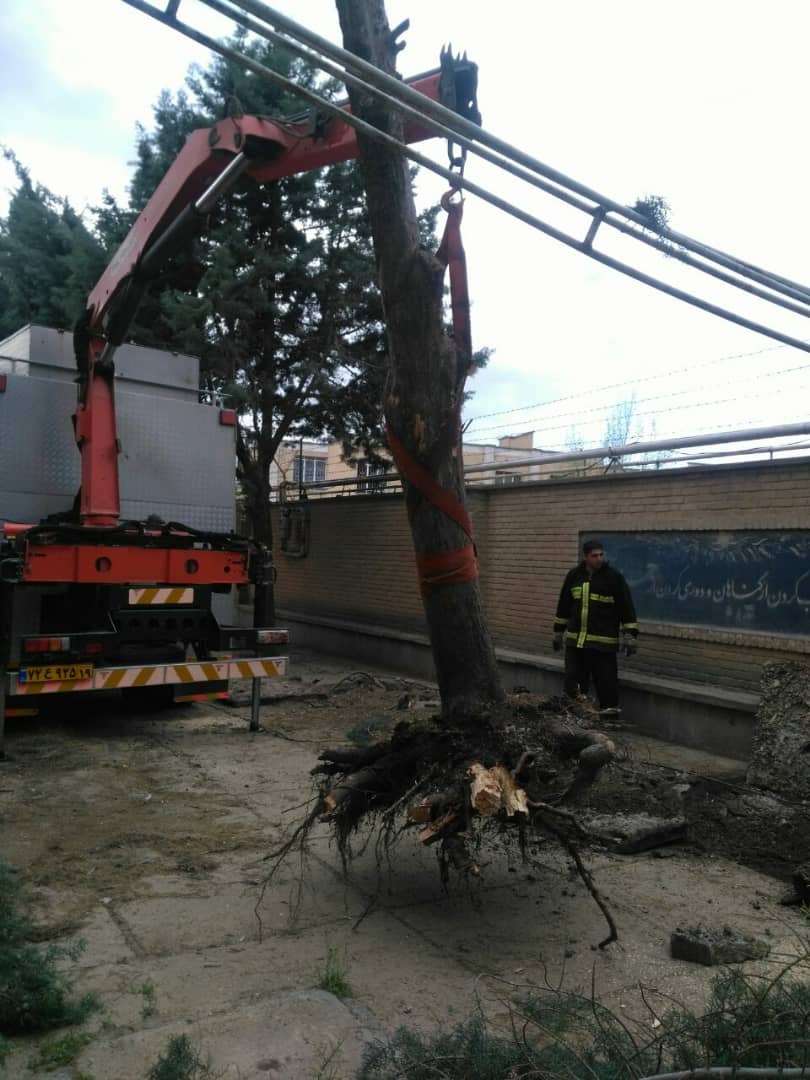 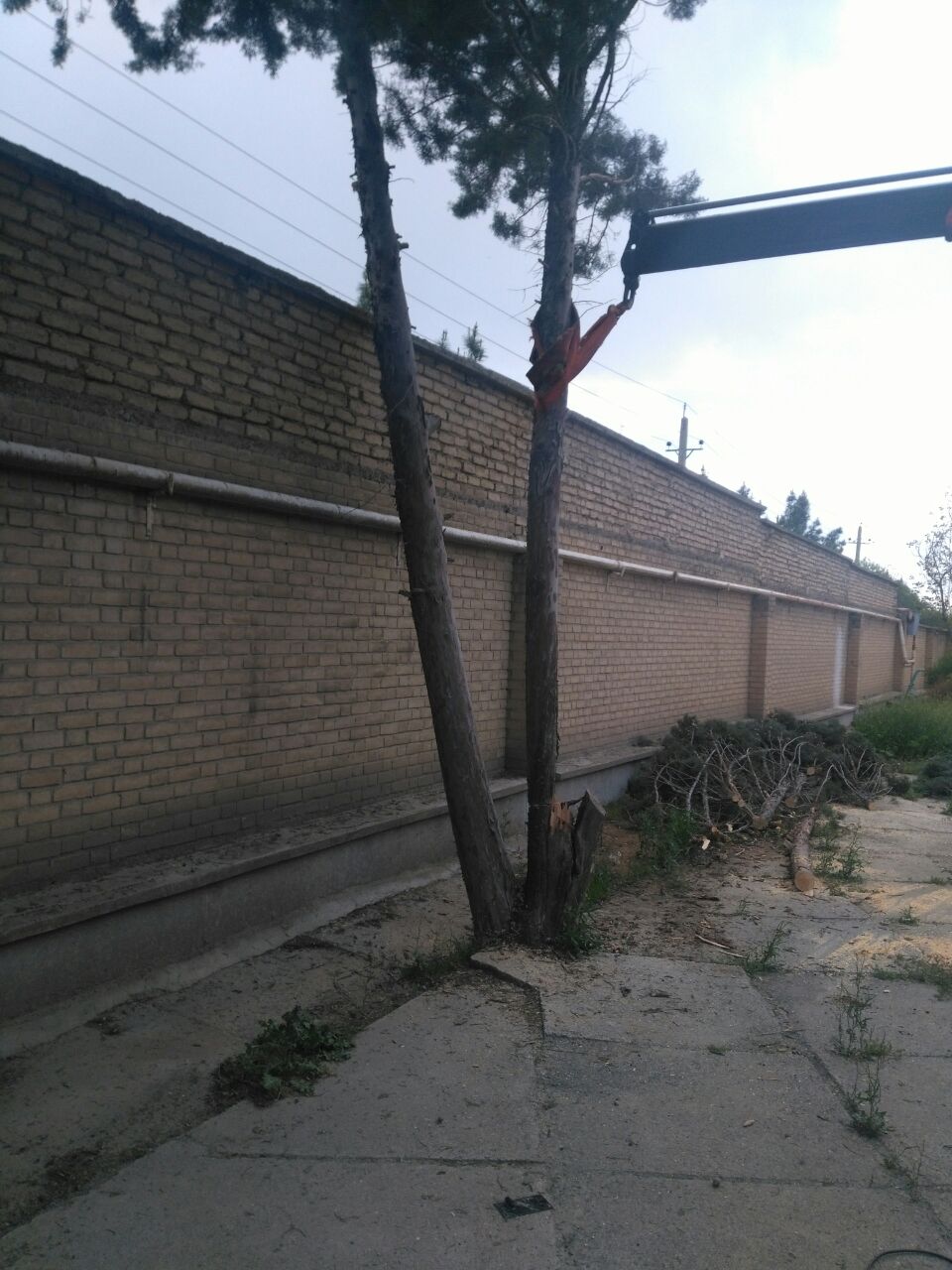 راه اندازی سیستم آبیاری قطره ای باغچه های محوطه دانشکده و تعبیه ی یک

 انشعاب آب غیر شرب از شهرداری منطقه 7 

در تاریخ 99/2/2
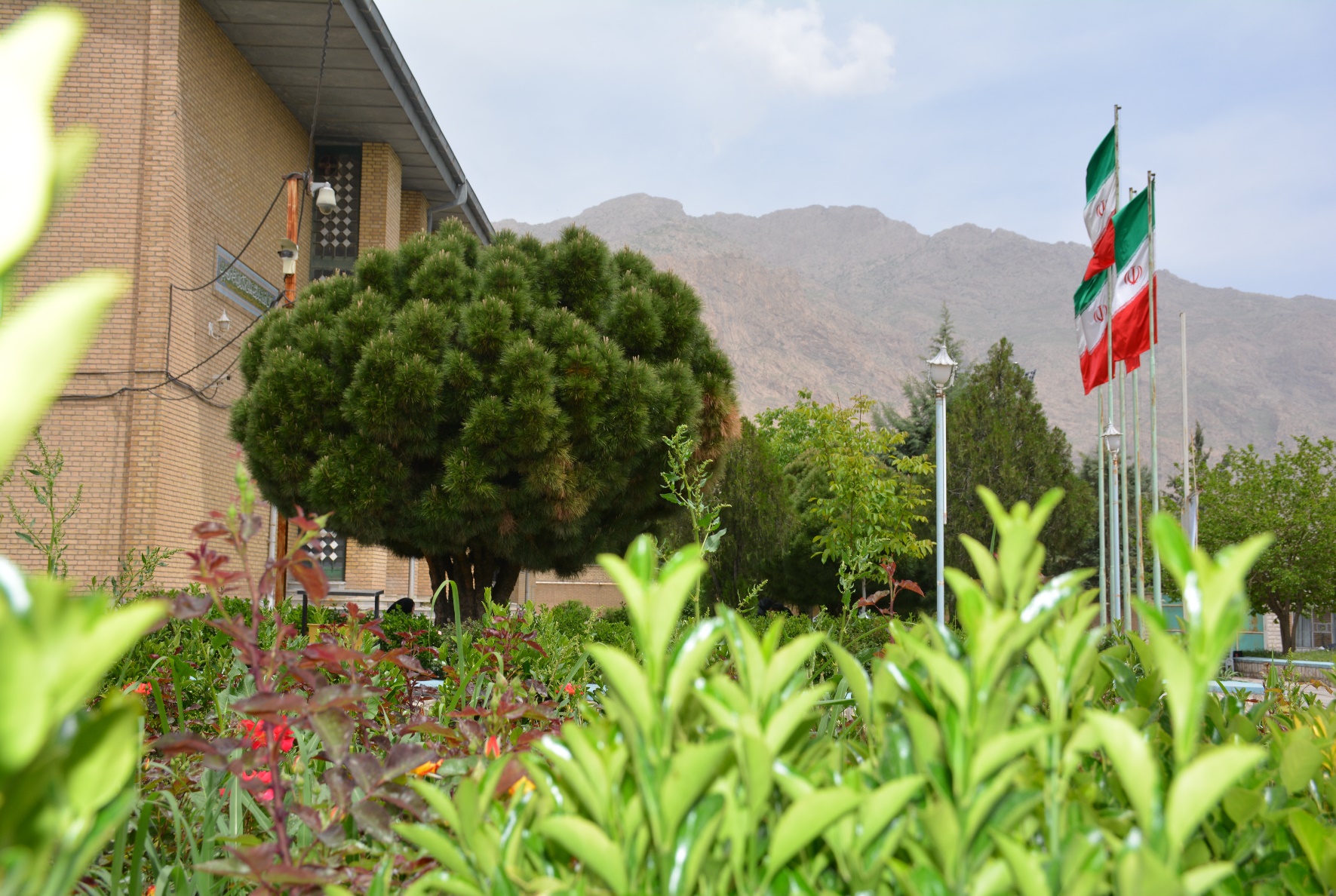 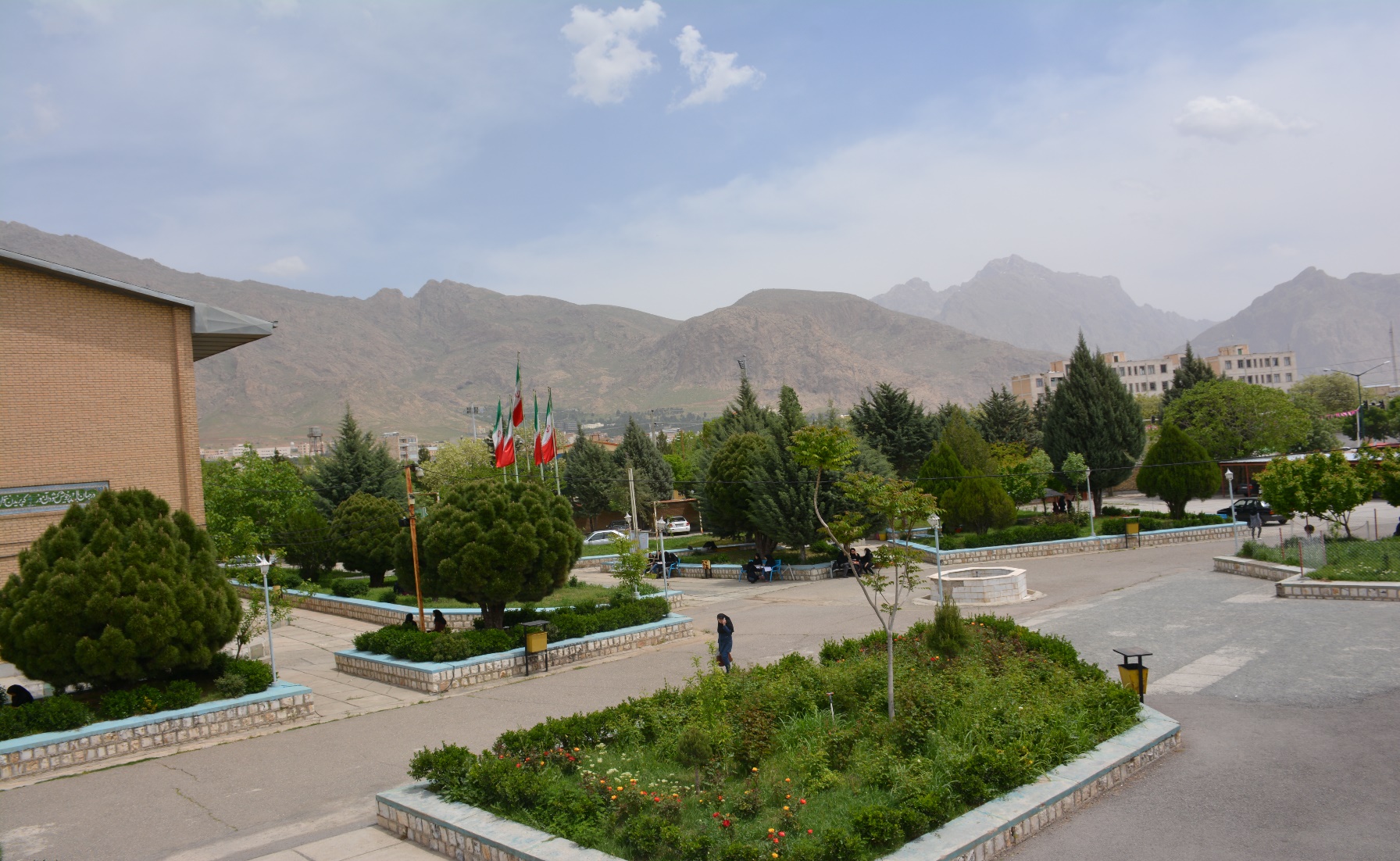 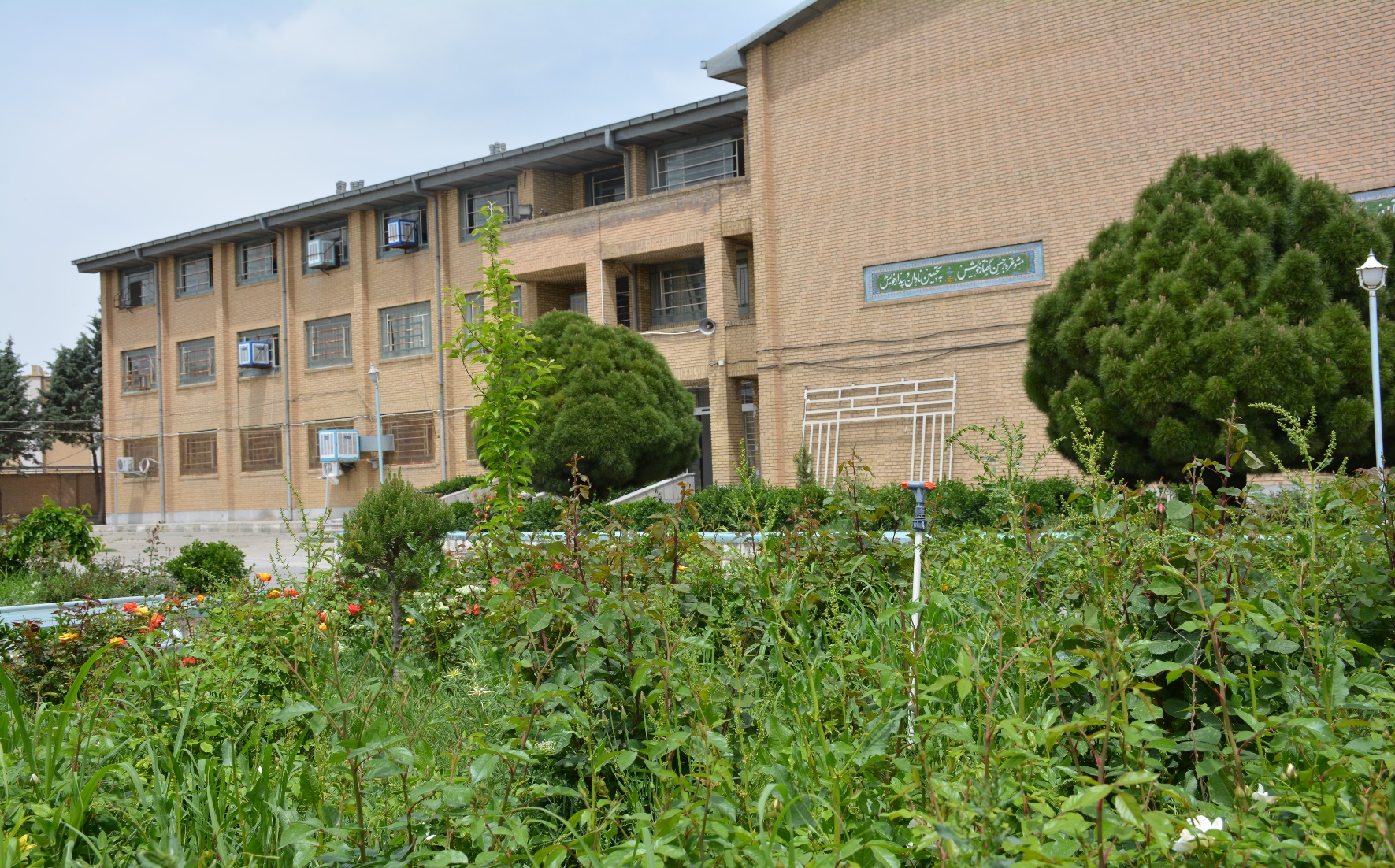 تهیه ماسک در کارگاه طراحی و دوخت دانشکده 

(فروردین 99)
جلسه مربوط به ارتقا خوابگاه

همراه با مسئولین مربوطه
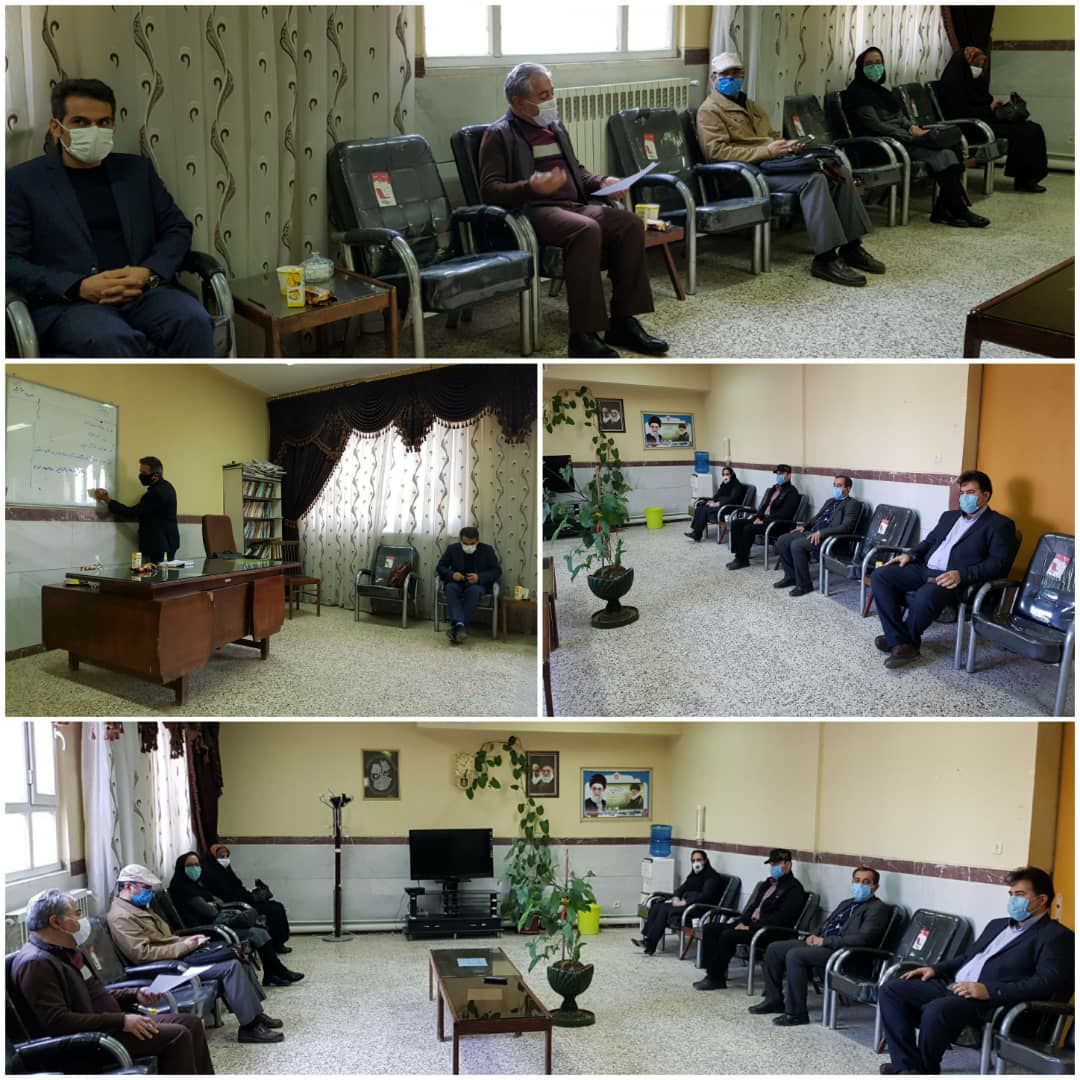 ساخت سرویس بهداشتی برای سرایداری در تابستان 99
مربوط به قبل از ساخت
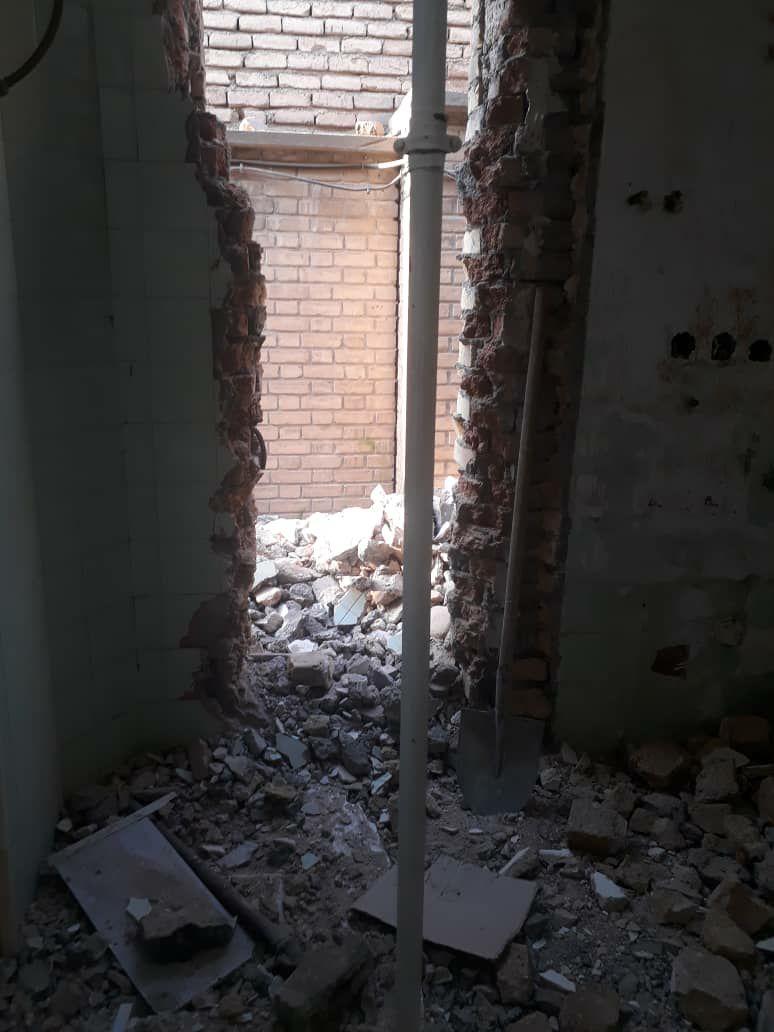 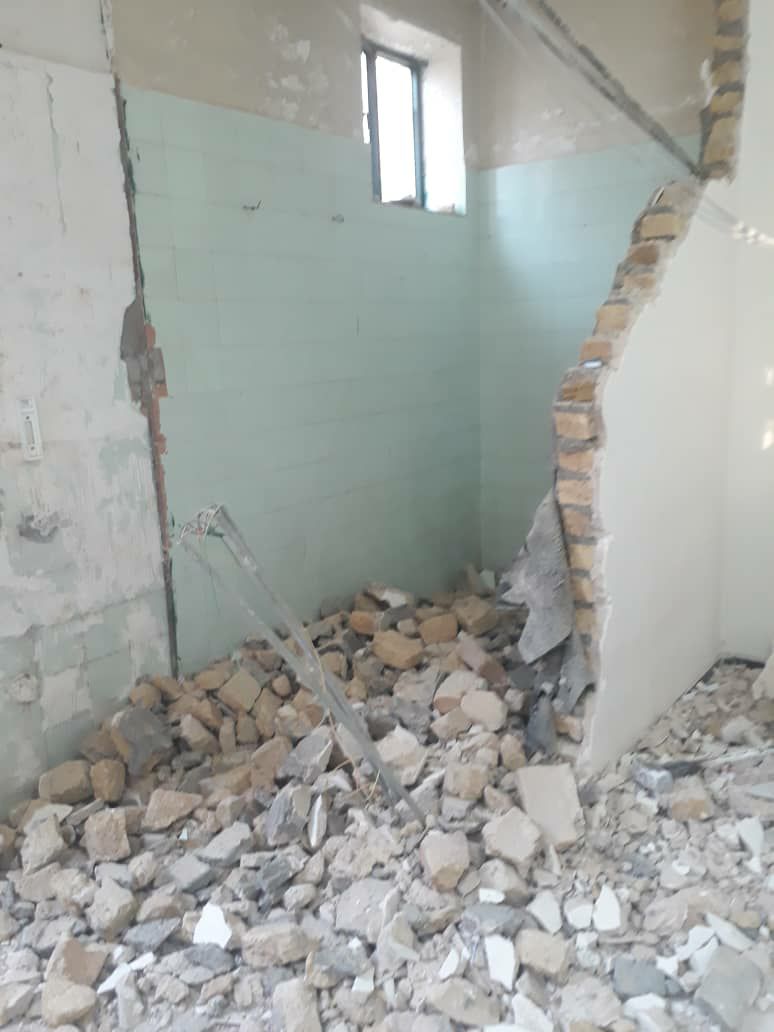 بعد از ساخت سرویس بهداشتی
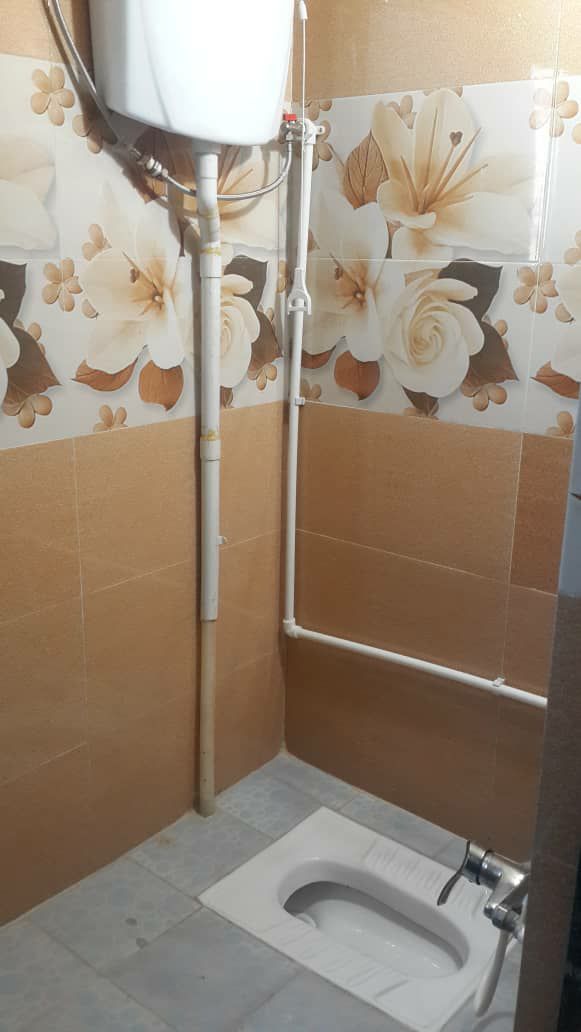 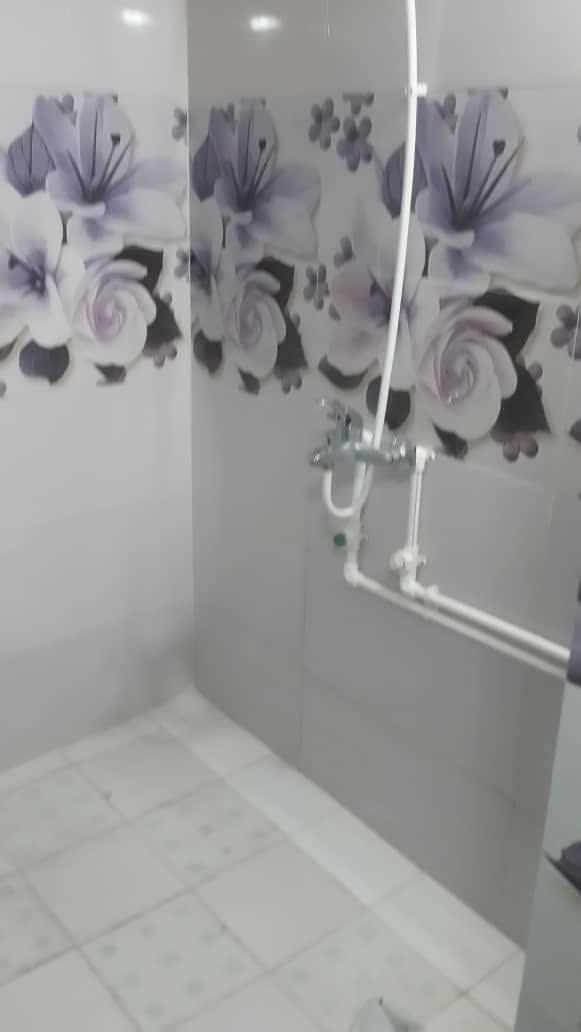 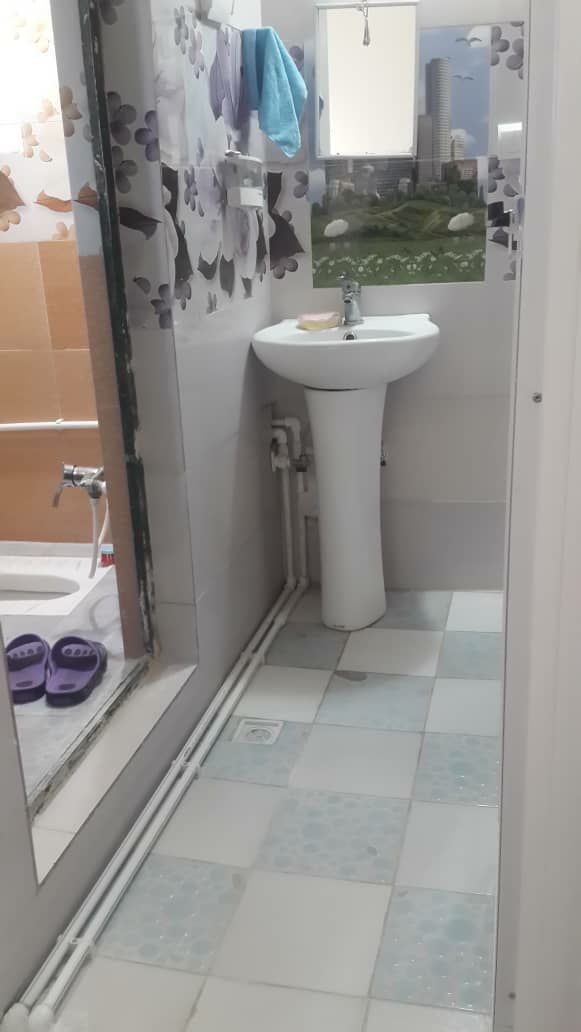 تبدیل پنجره های قدیمی به دوجداره
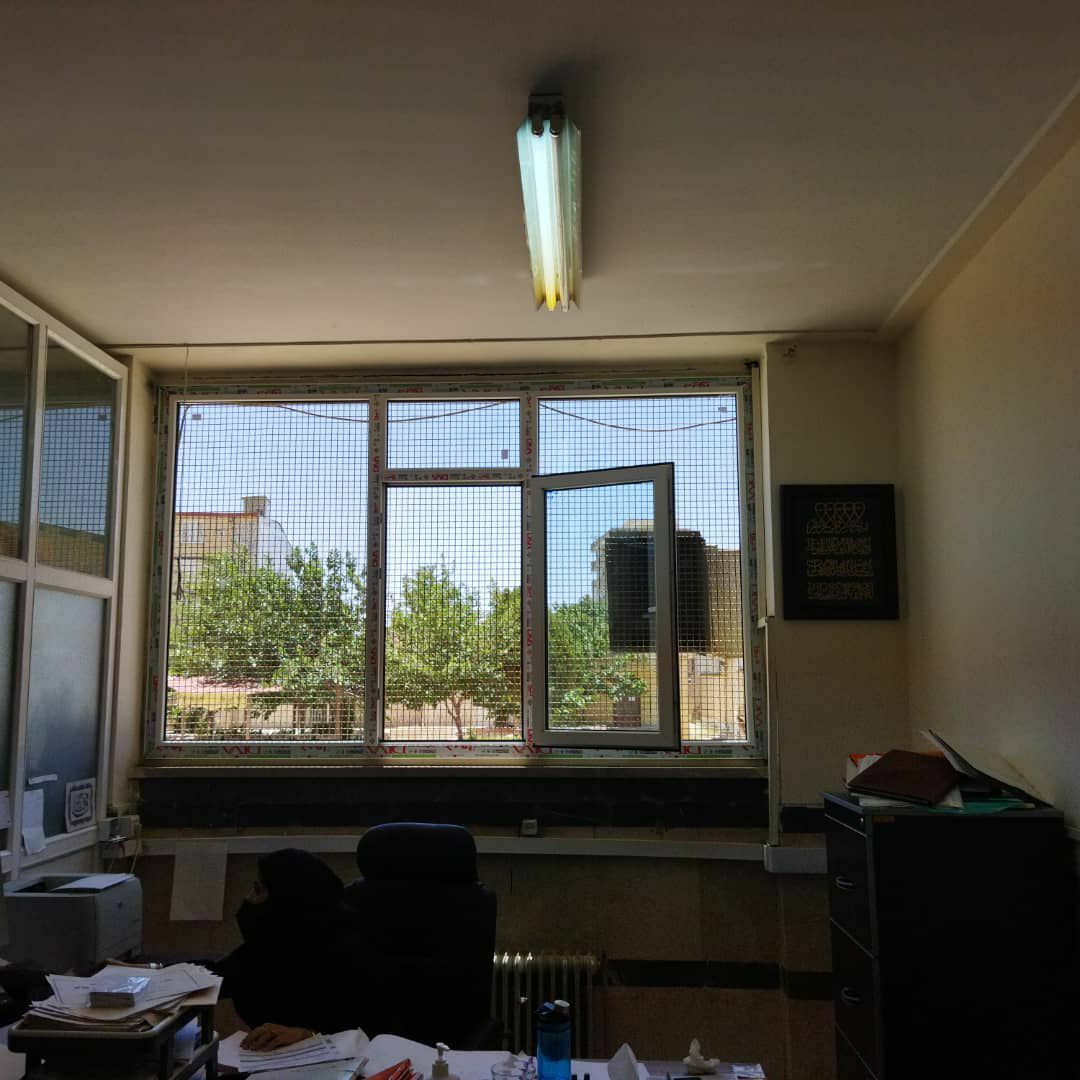 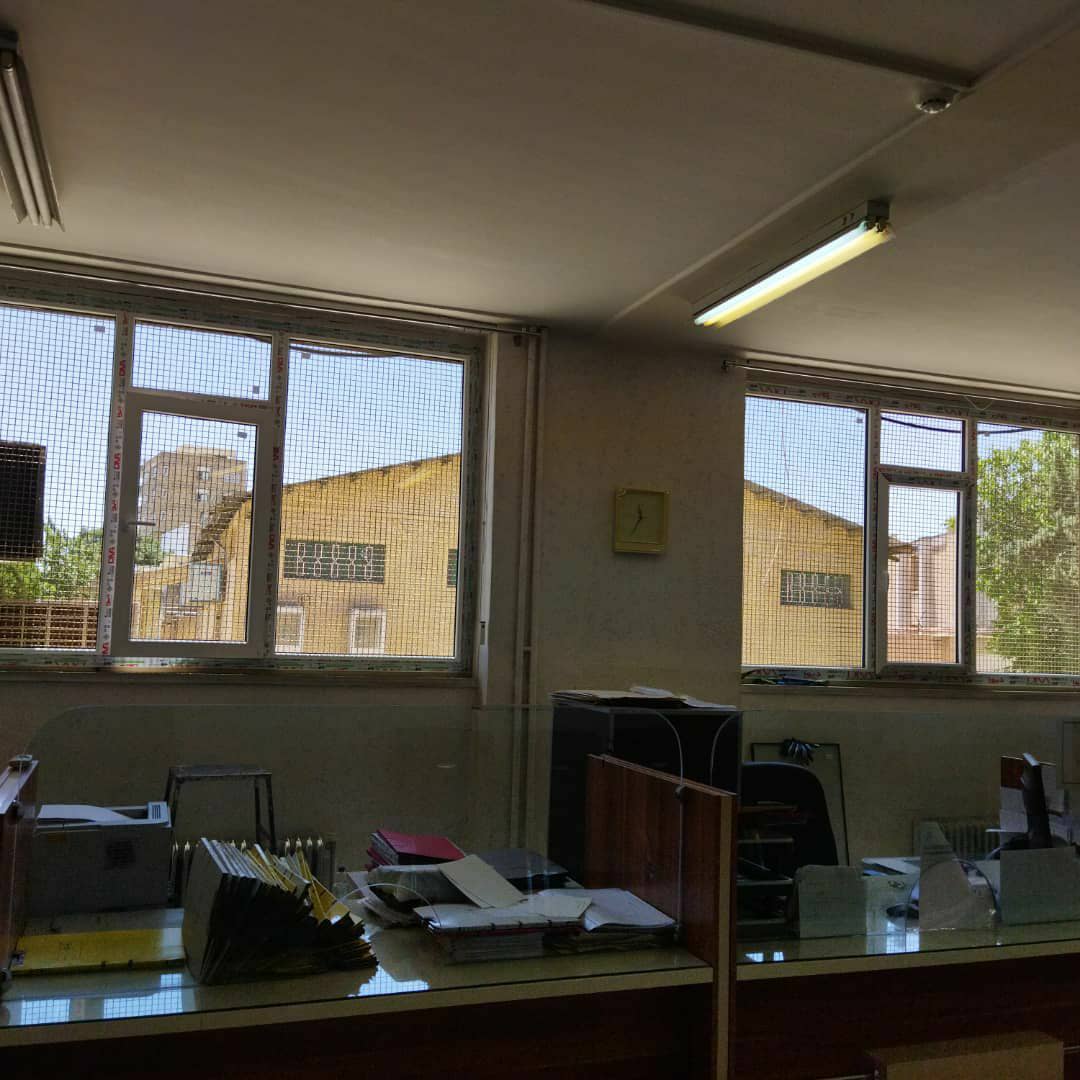 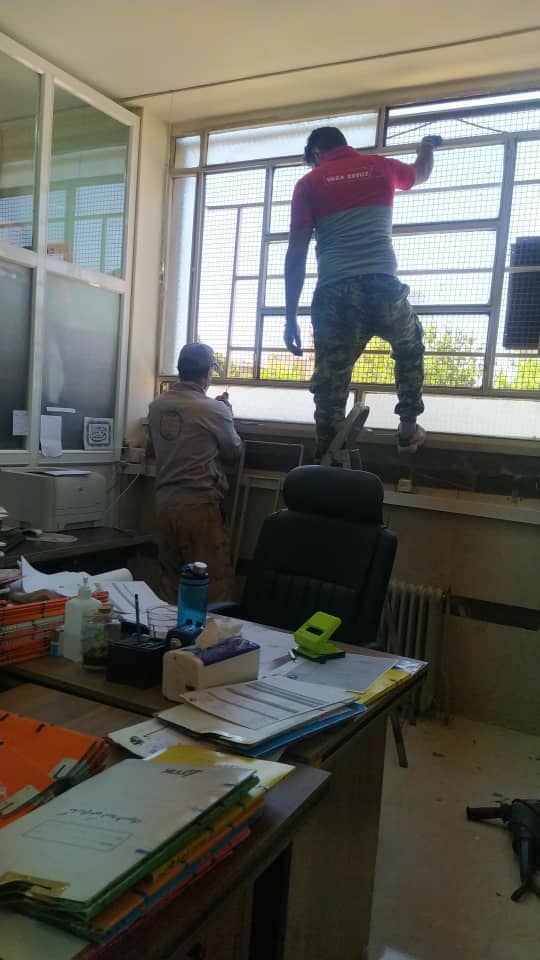 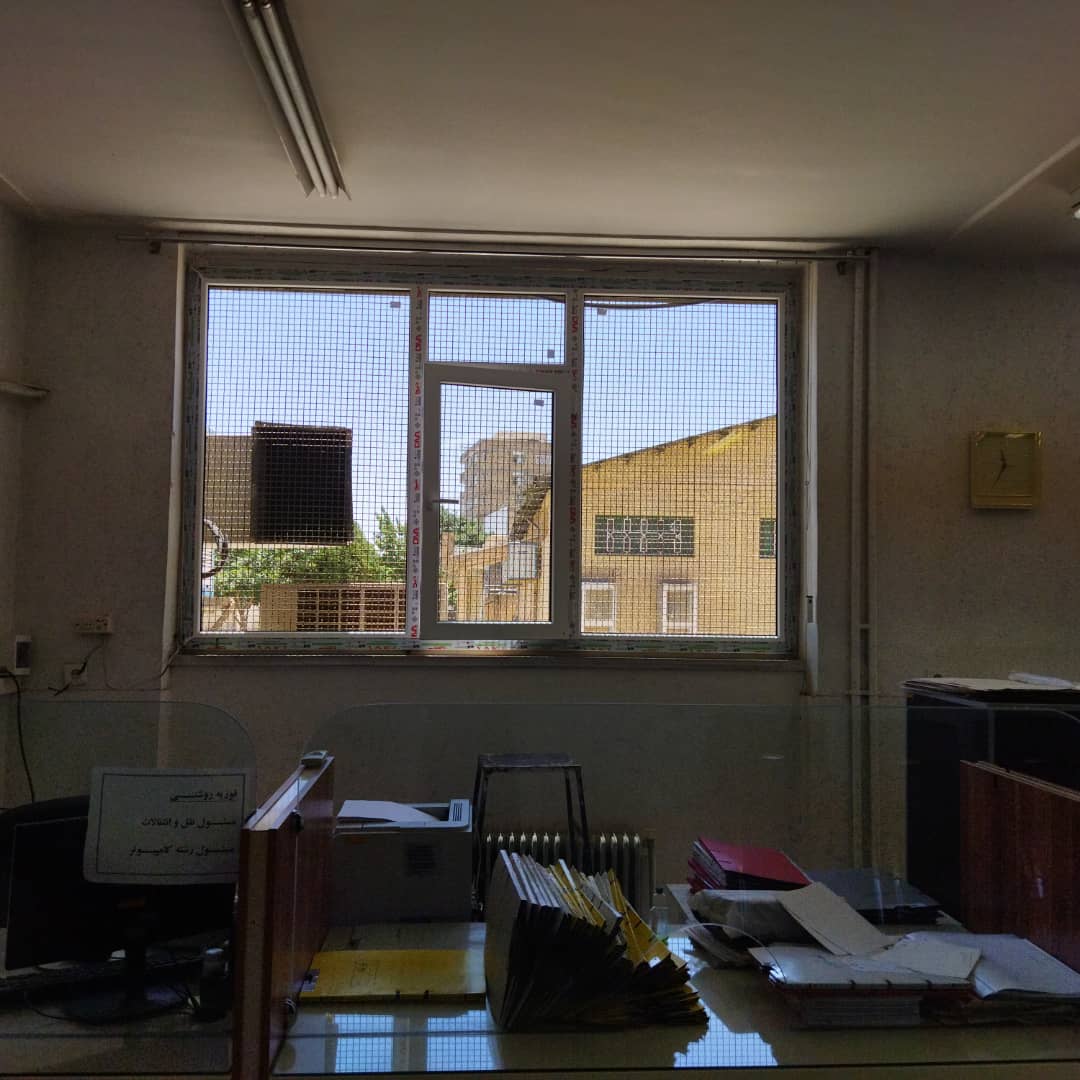 ساخت اتاق جدید از اتاق های قبلی
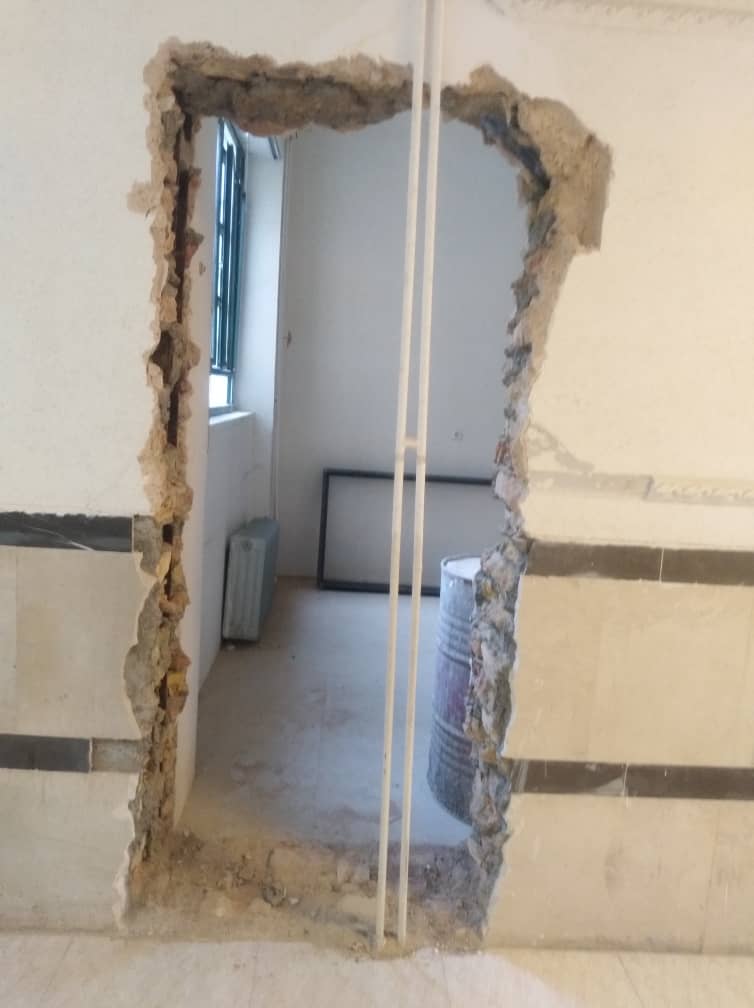 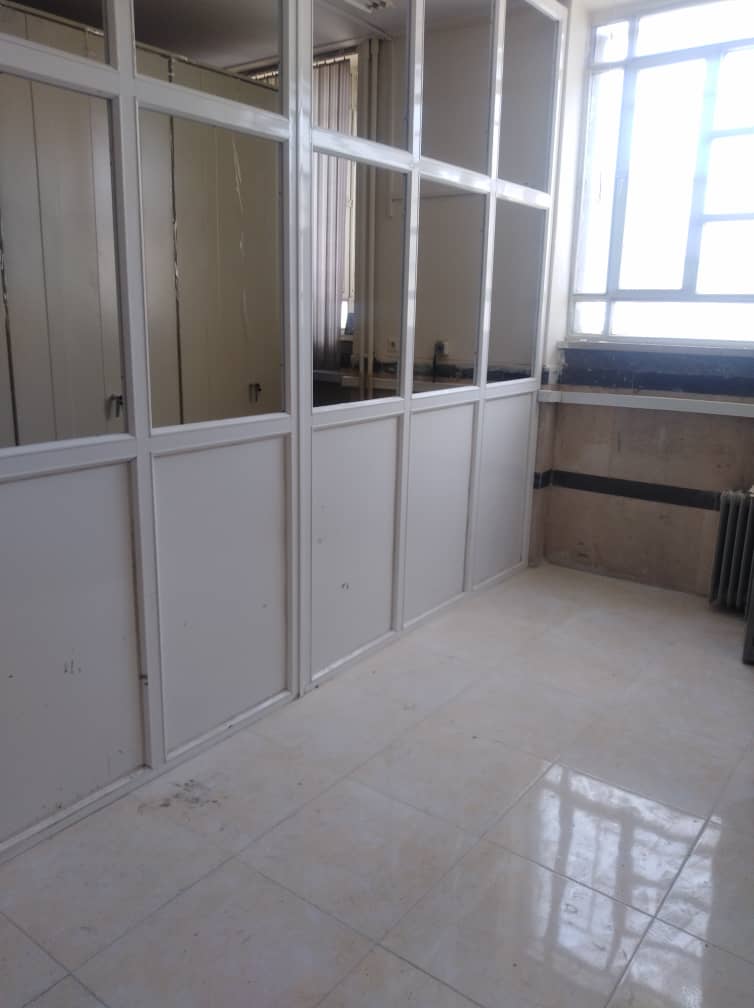 تبدیل بایگانی آموزش از سیستم قدیمی به ریلی و سرامیک کردن کف
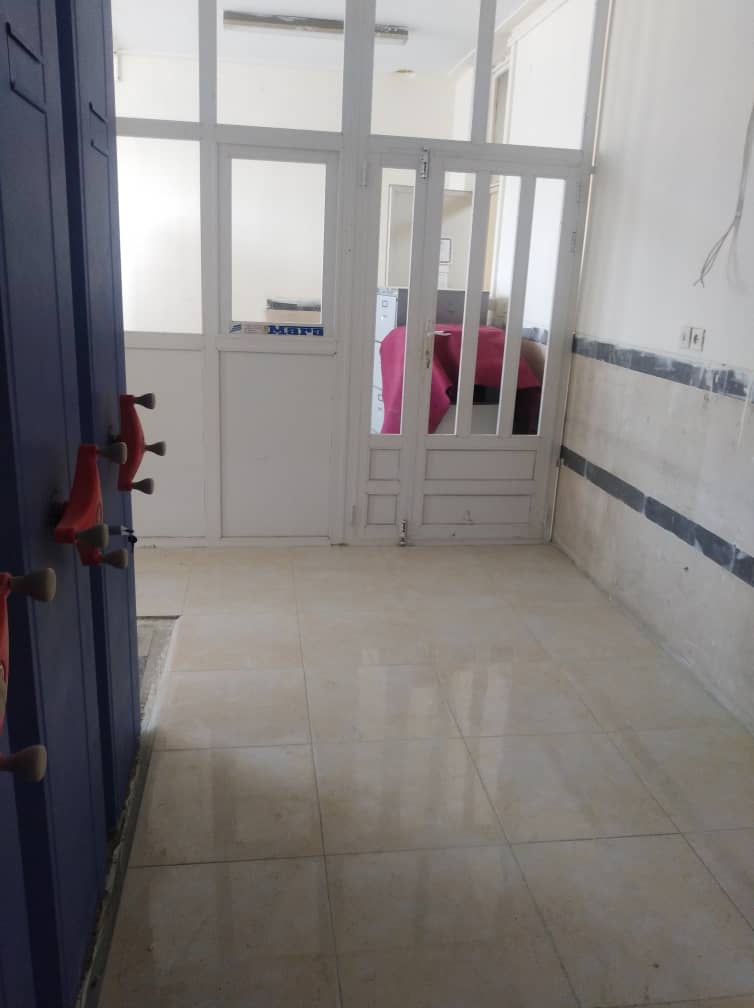 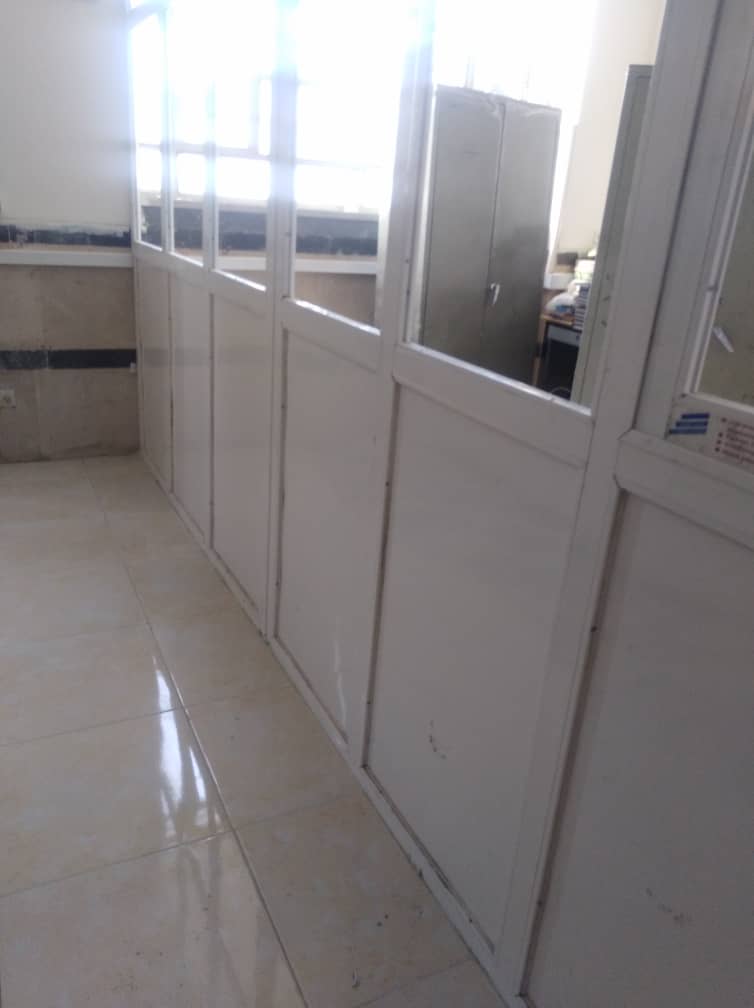 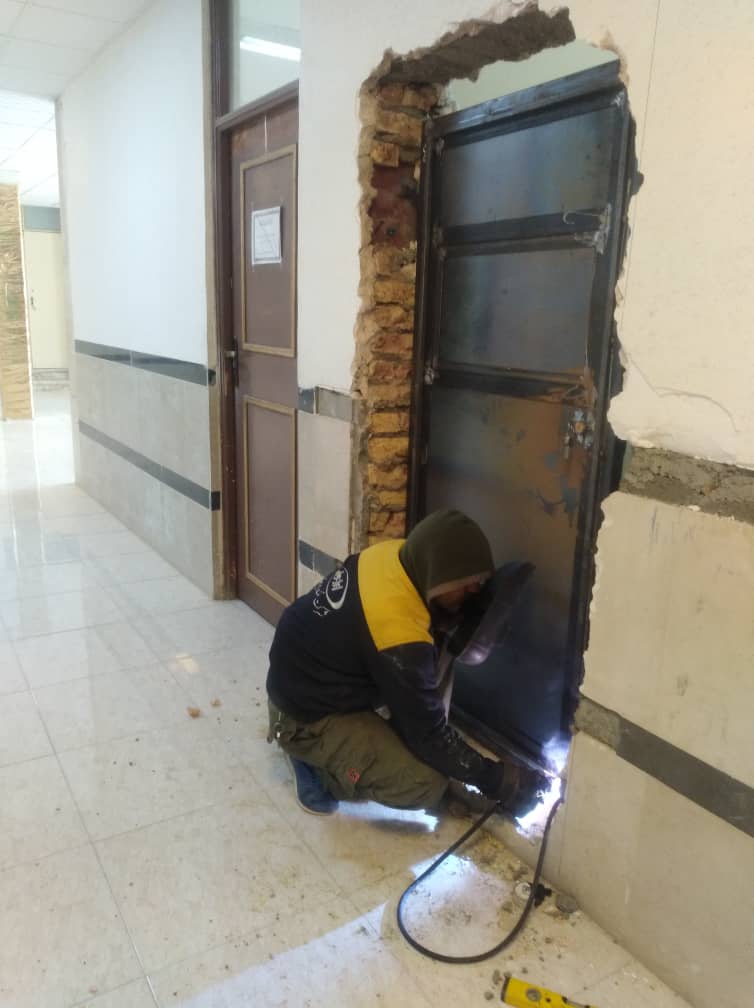 ساخت کارگاه های جدید
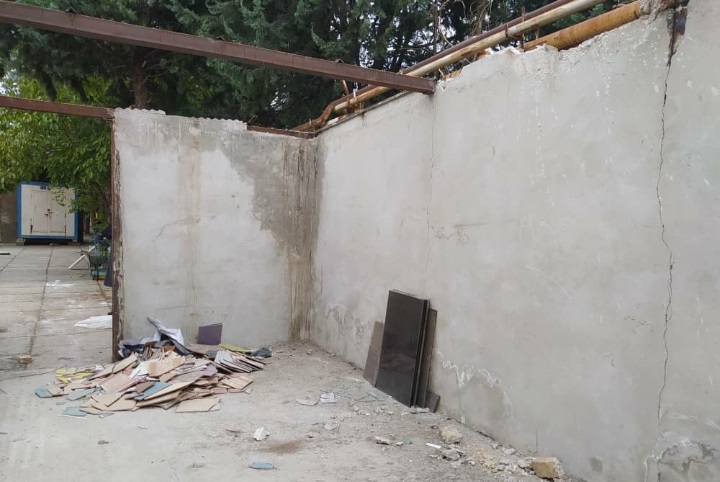 درحال ساخت
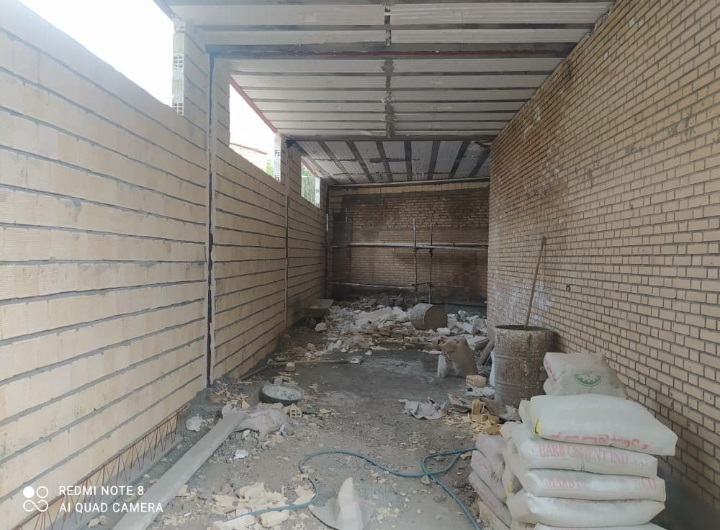 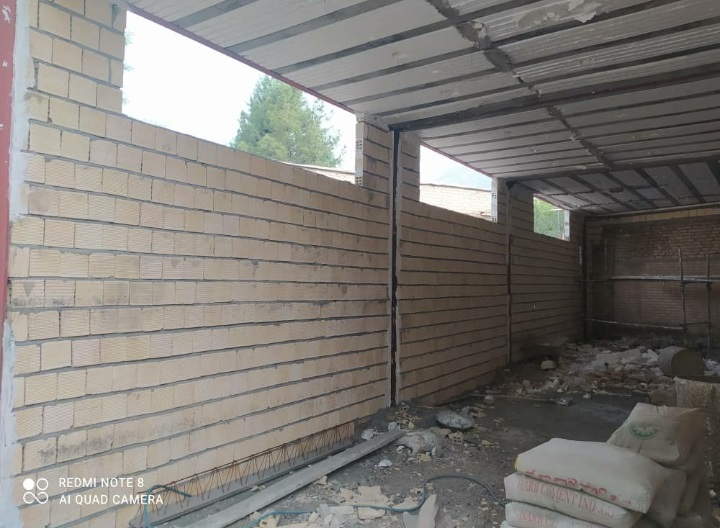 پس از اتمام کار
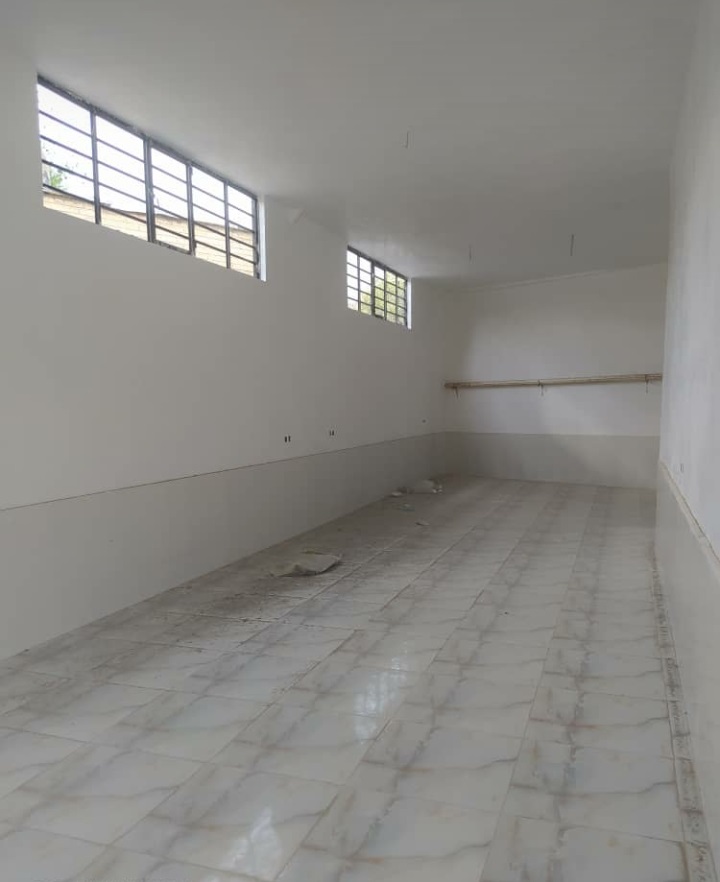 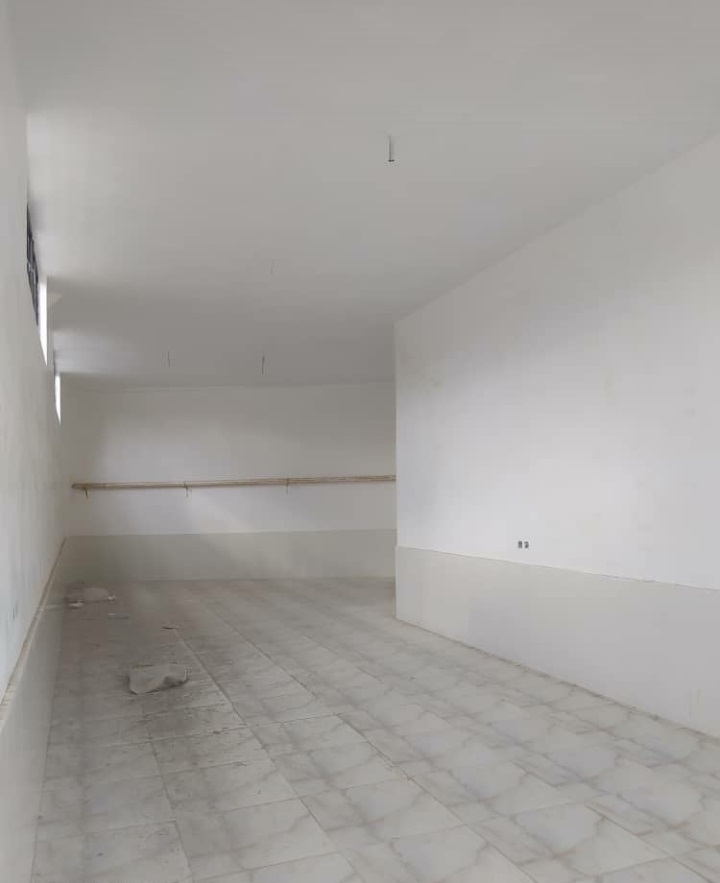 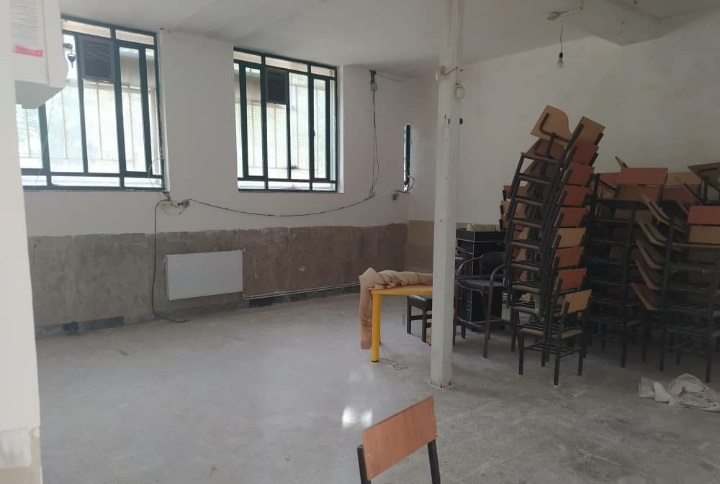 پایان